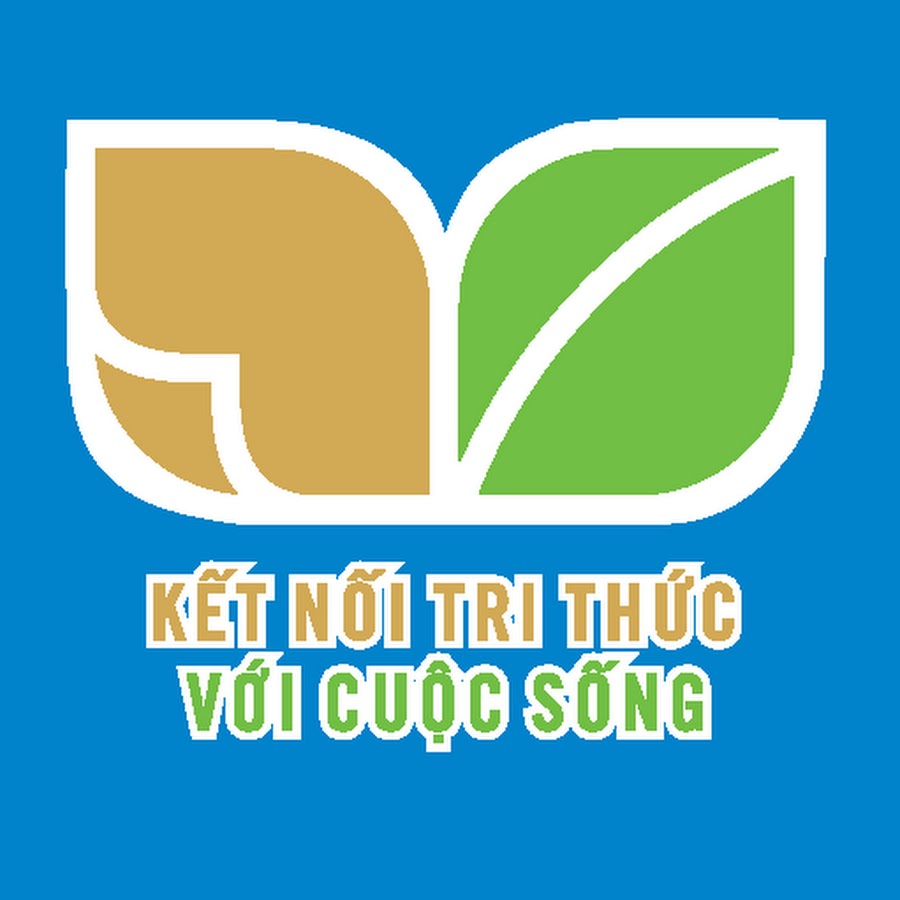 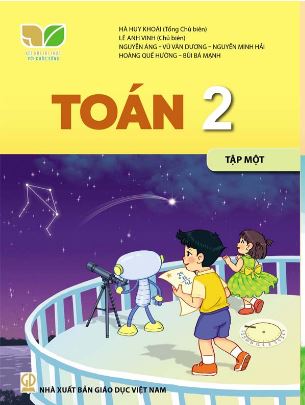 Bài 3
Các thành phần  của phép cộng, phép trừ (Tiết 1)
Trang 13
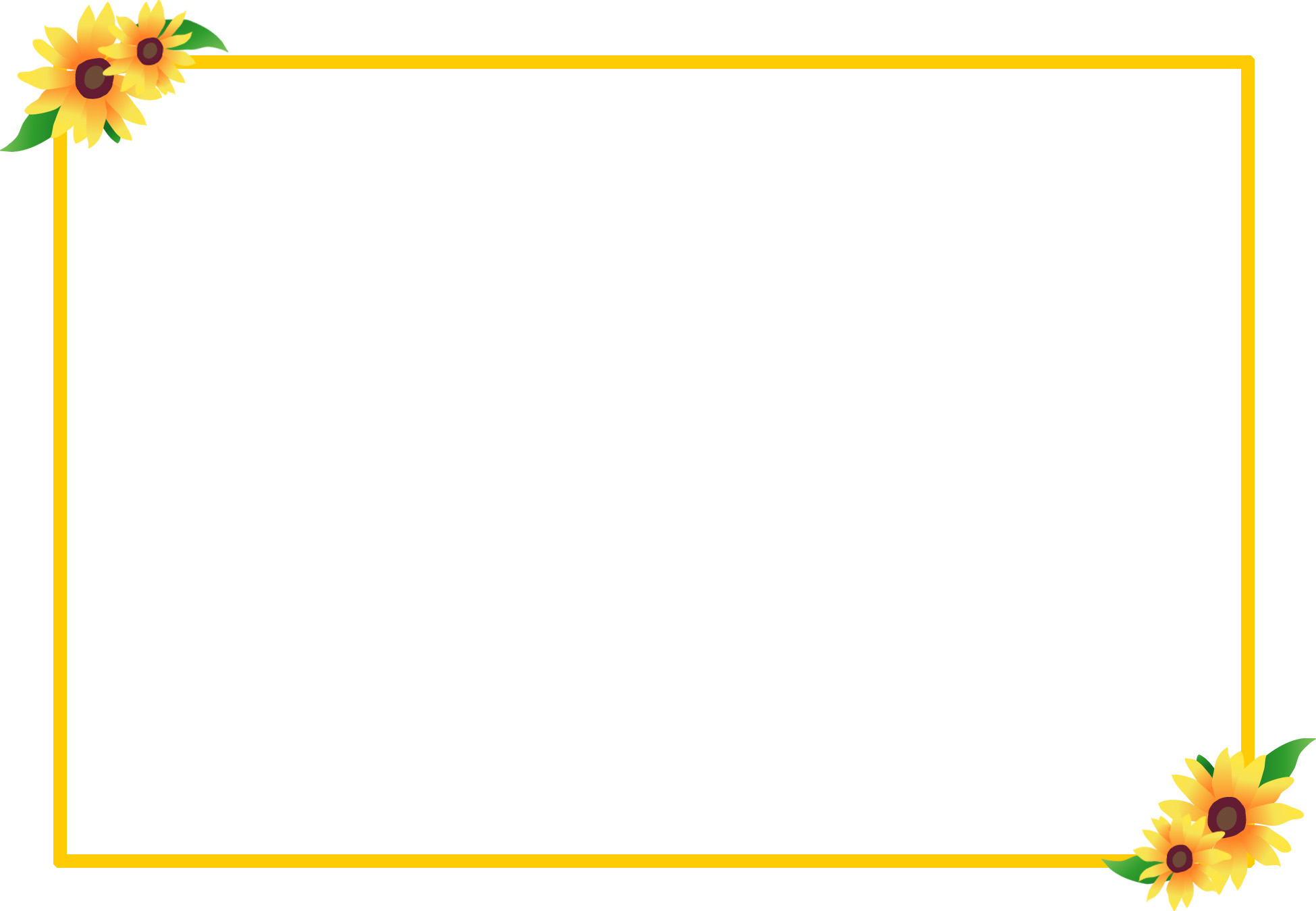 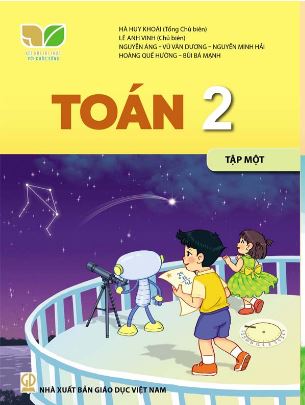 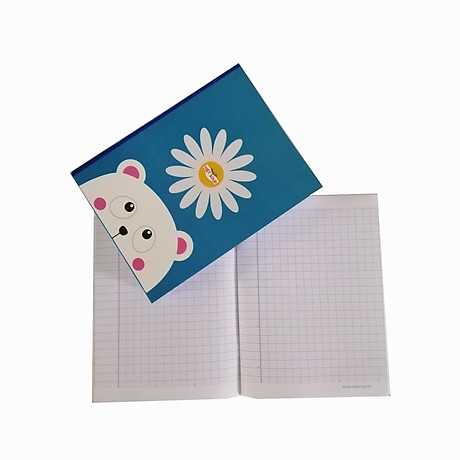 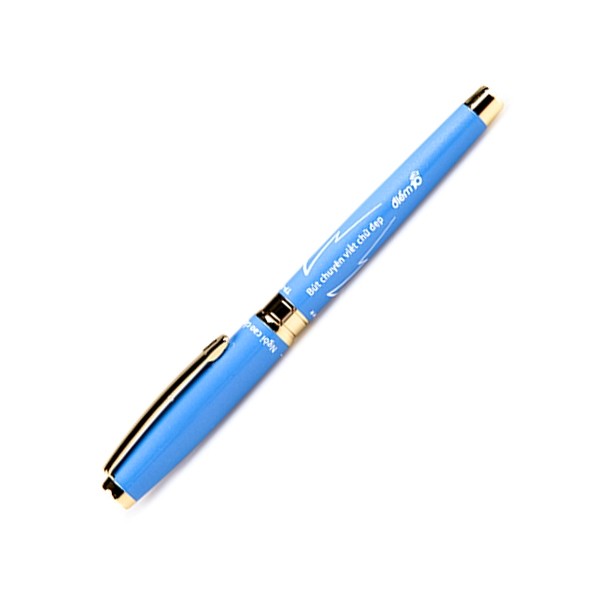 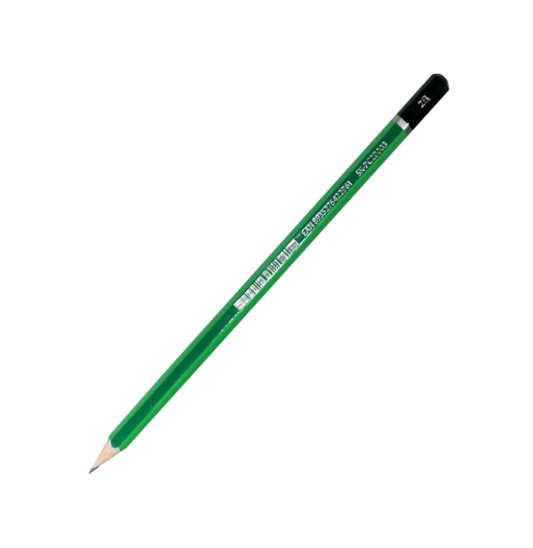 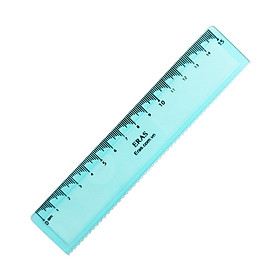 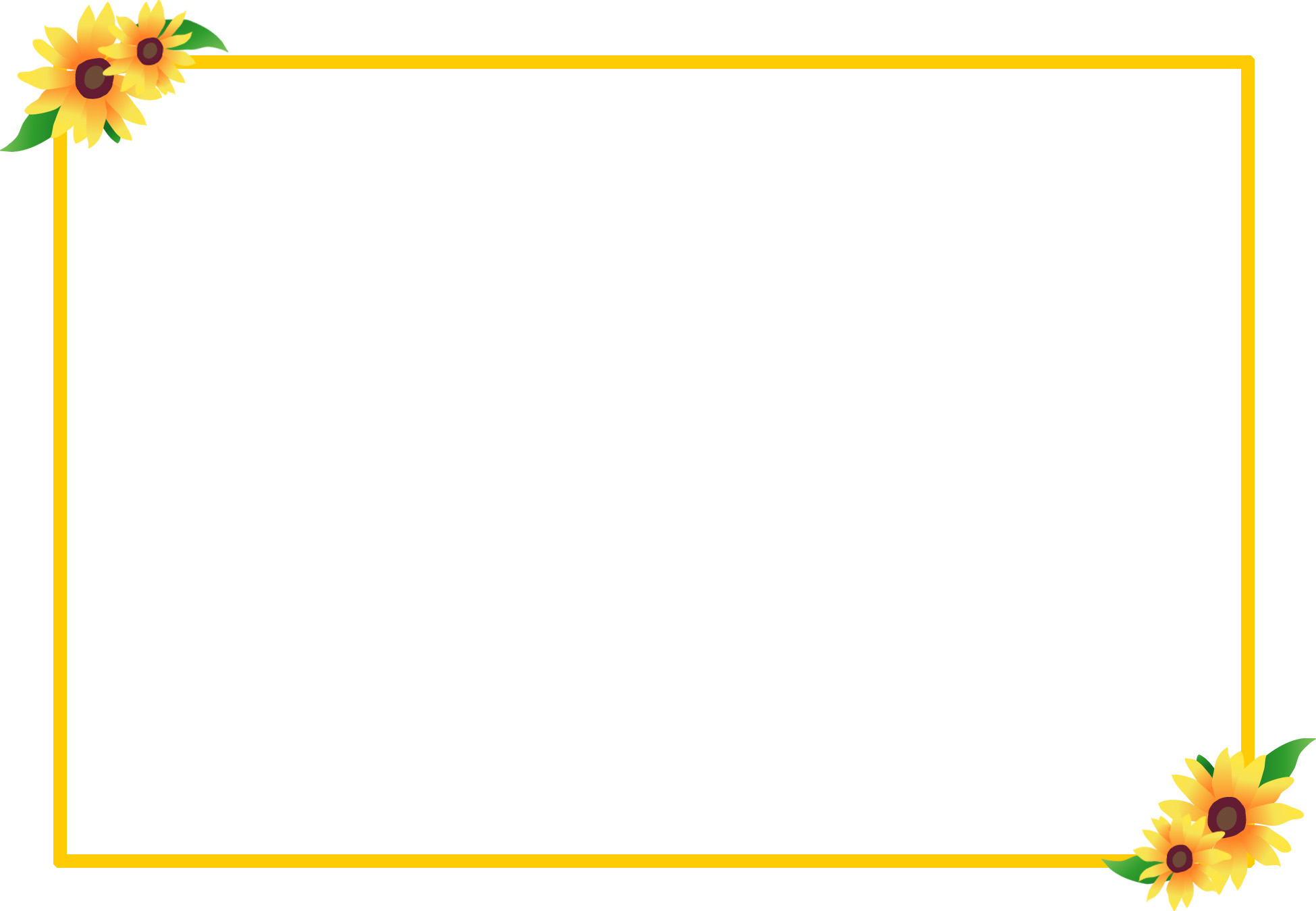 Chủ đề 1
ÔN TẬP VÀ BỔ SUNG
BÀI 3
CÁC THÀNH PHẦN CỦA 
PHÉP CỘNG, PHÉP TRỪ
(Tiết 1 - Sách Toán 2 trang 13)
Mục tiêu cần đạt
- Biết tên gọi từng thành phần trong phép cộng.
Đặt tính và thực hiện tính tổng khi biết các số hạng.
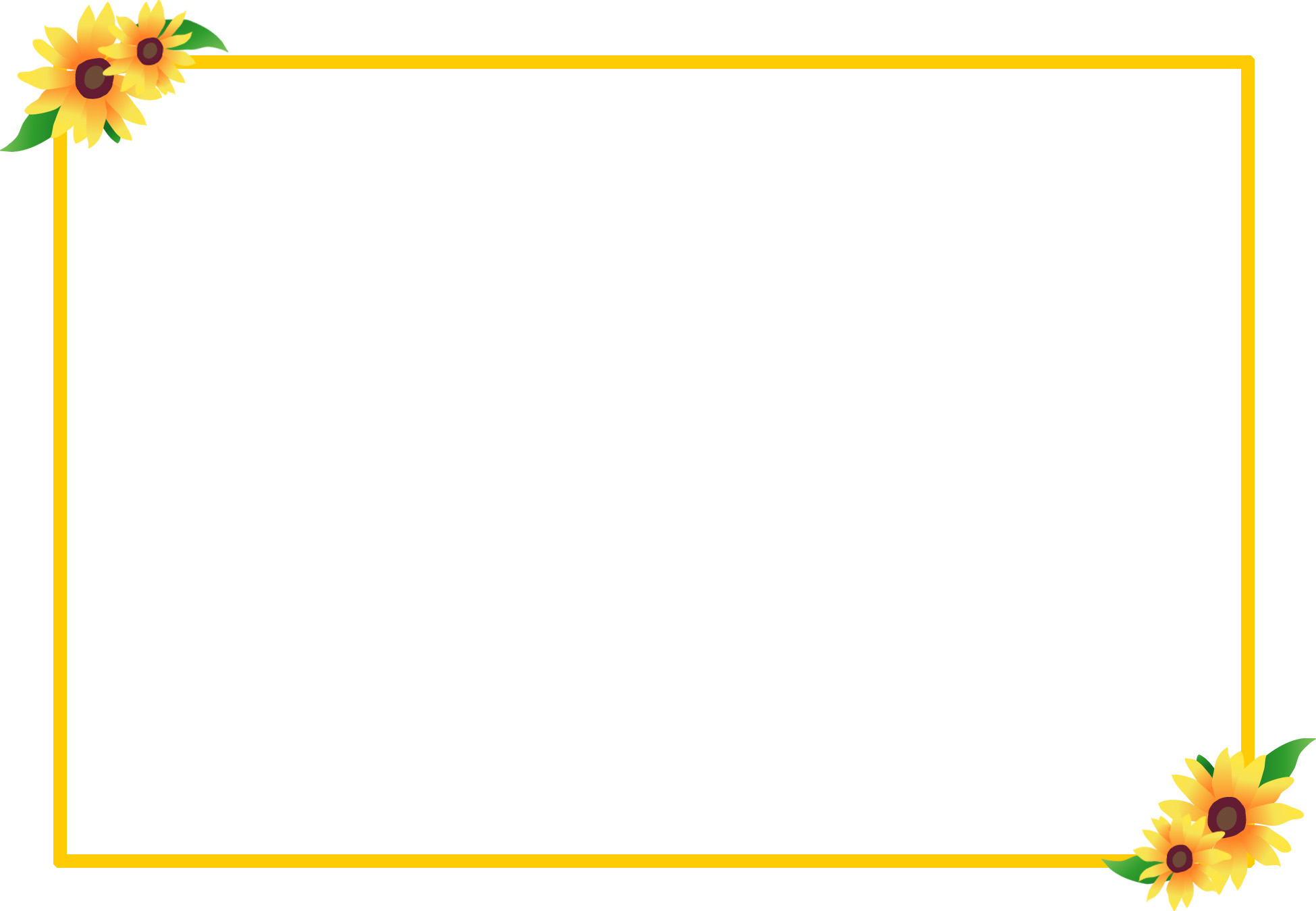 Toán
Ôn và khởi động
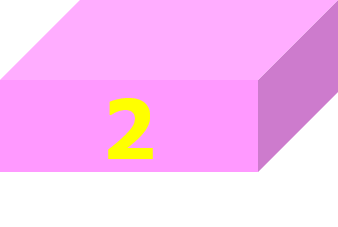 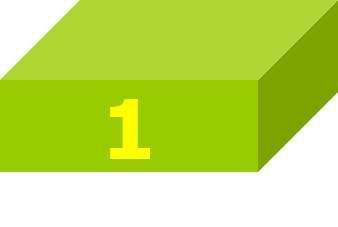 Hộp quà bí mật
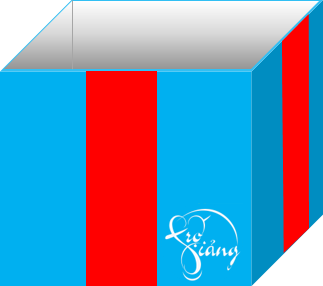 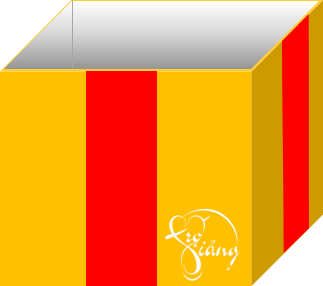 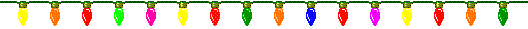 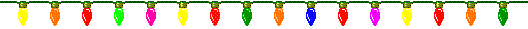 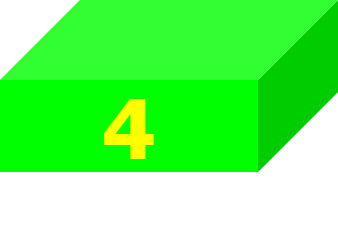 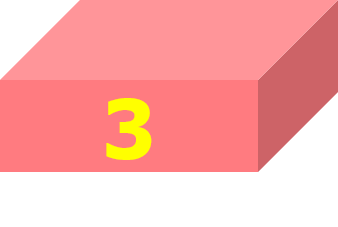 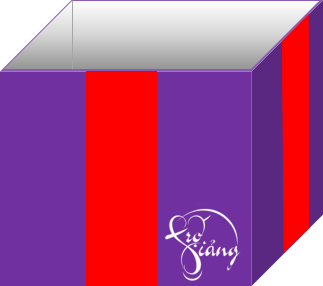 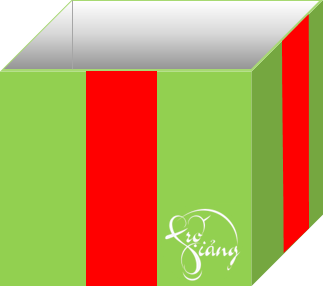 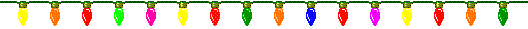 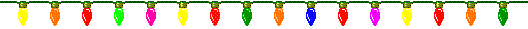 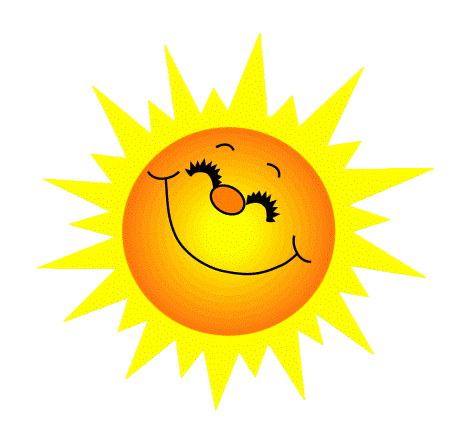 Số 15 gồm mấy chục và mấy đơn vị?
15 = 10 + 5
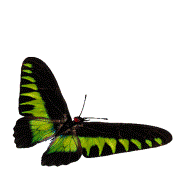 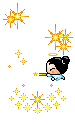 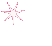 Bạn nhận được 1 bút chì gấu
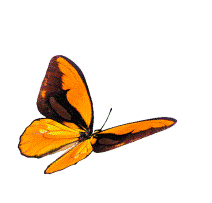 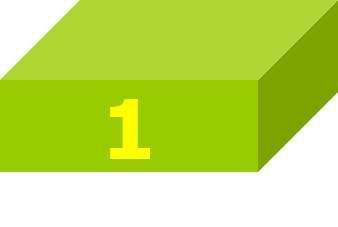 GO HOME
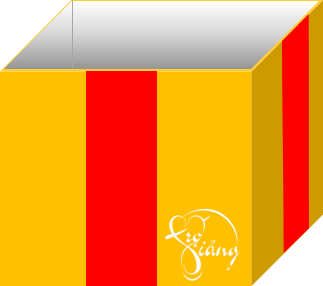 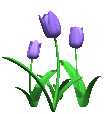 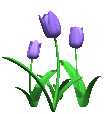 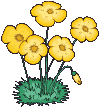 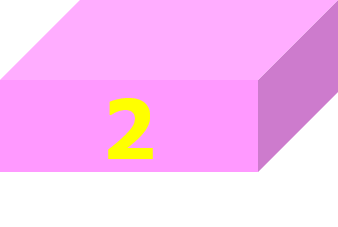 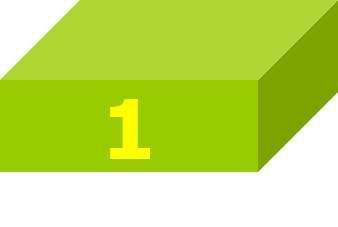 Hộp quà bí mật
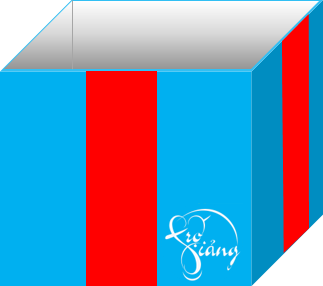 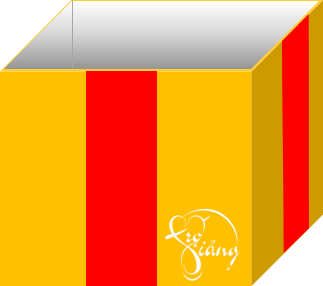 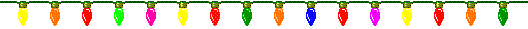 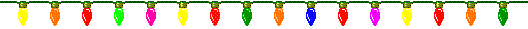 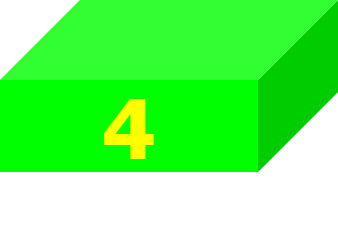 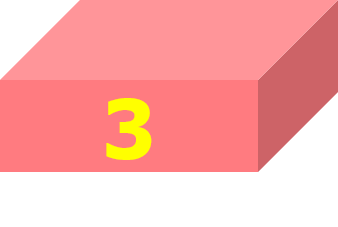 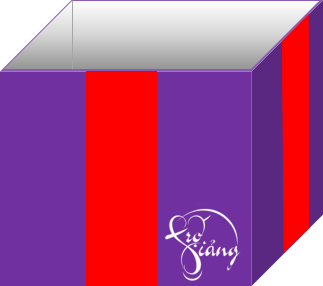 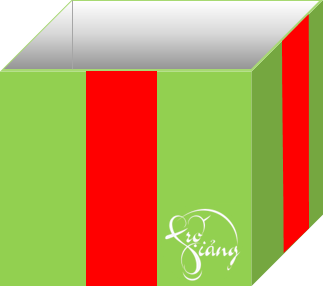 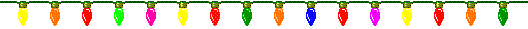 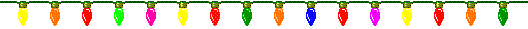 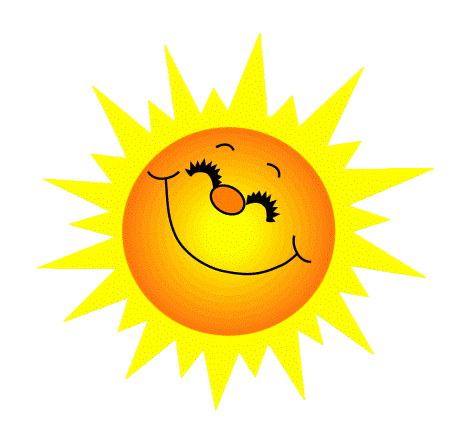 Số 13 gồm mấy chục và mấy đơn vị?
13 = 10 + 3
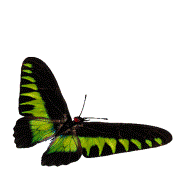 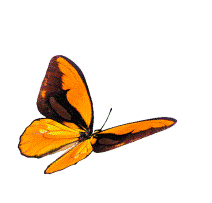 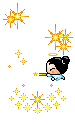 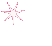 Bạn nhận được 1 thước kẻ
GO HOME
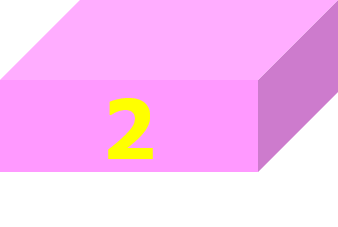 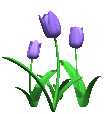 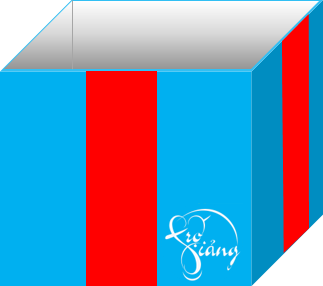 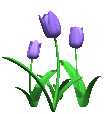 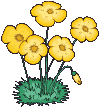 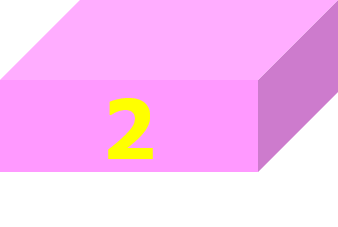 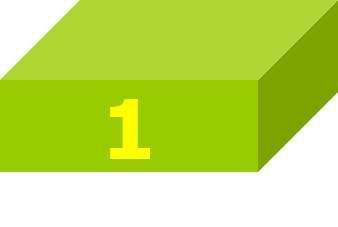 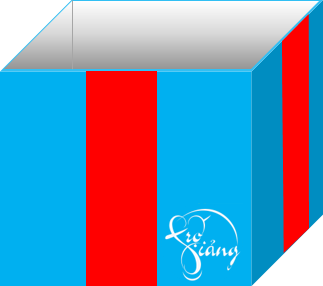 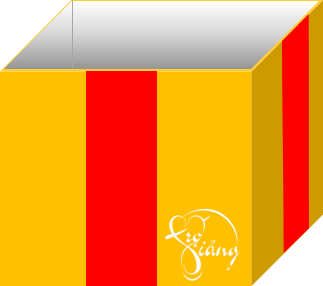 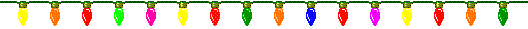 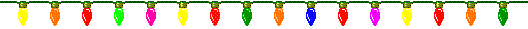 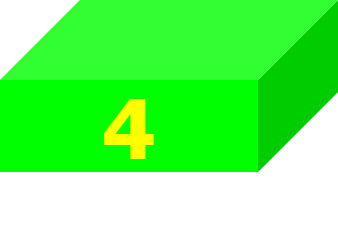 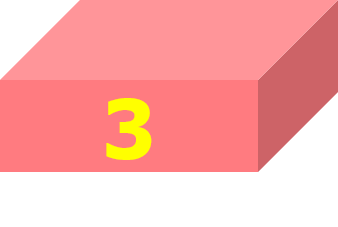 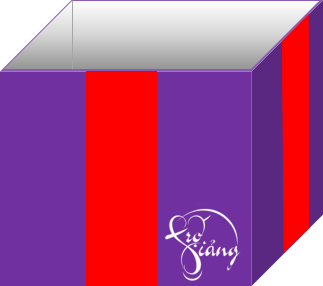 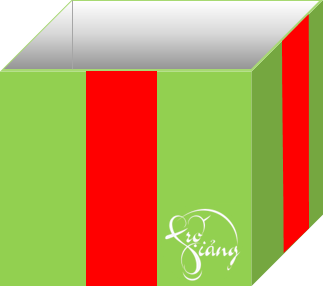 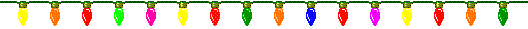 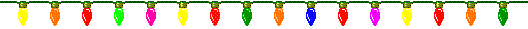 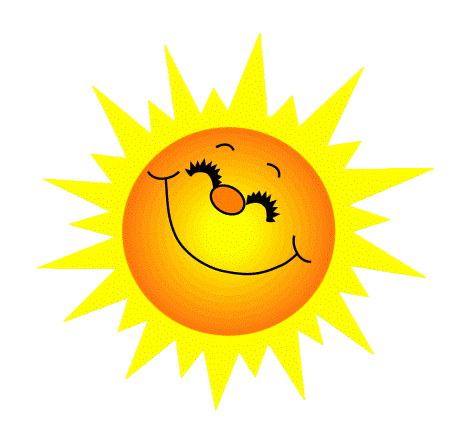 13  cộng 6 bằng mấy?
13 + 6 = 19
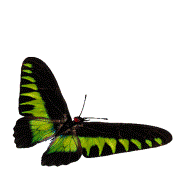 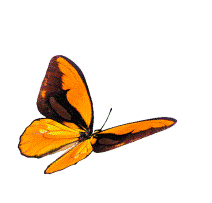 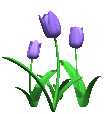 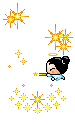 GO HOME
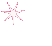 Bạn nhận được 2 viên kẹo
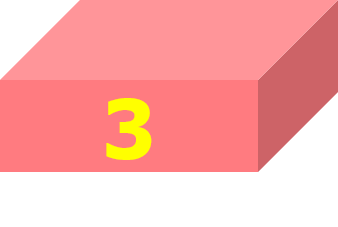 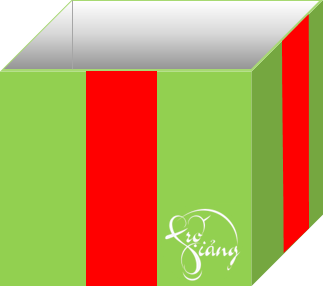 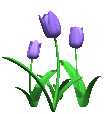 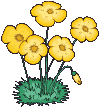 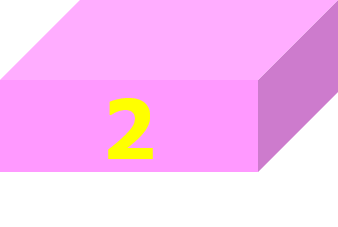 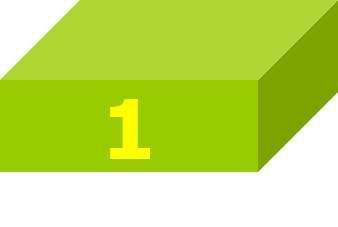 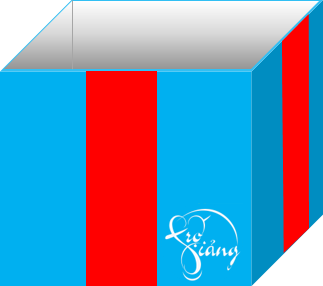 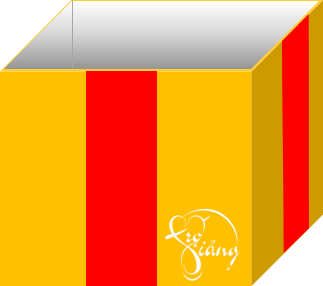 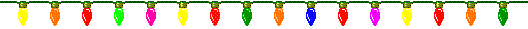 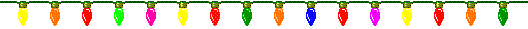 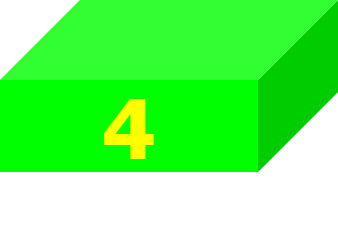 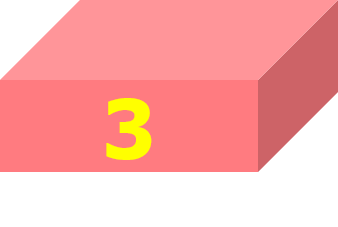 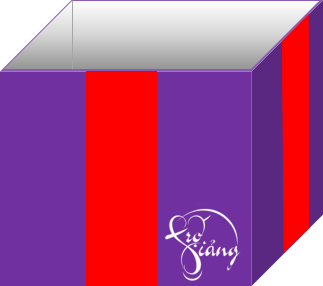 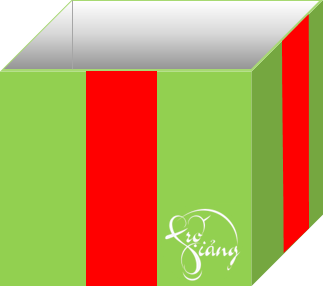 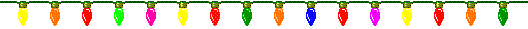 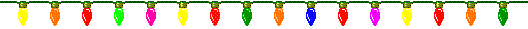 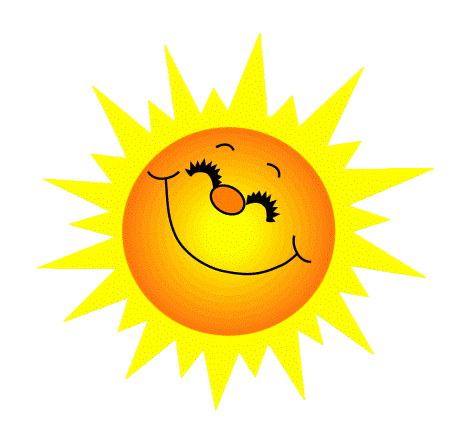 13   +   23   =    ?
13 + 23 = 36
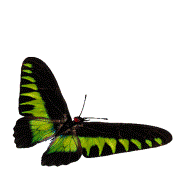 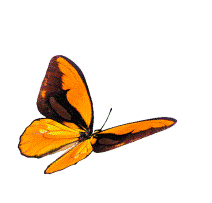 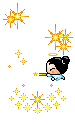 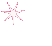 Bạn nhận được 1 viên kẹo
GO HOME
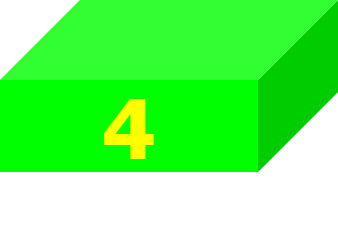 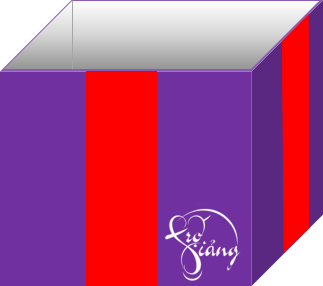 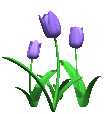 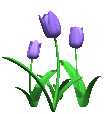 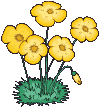 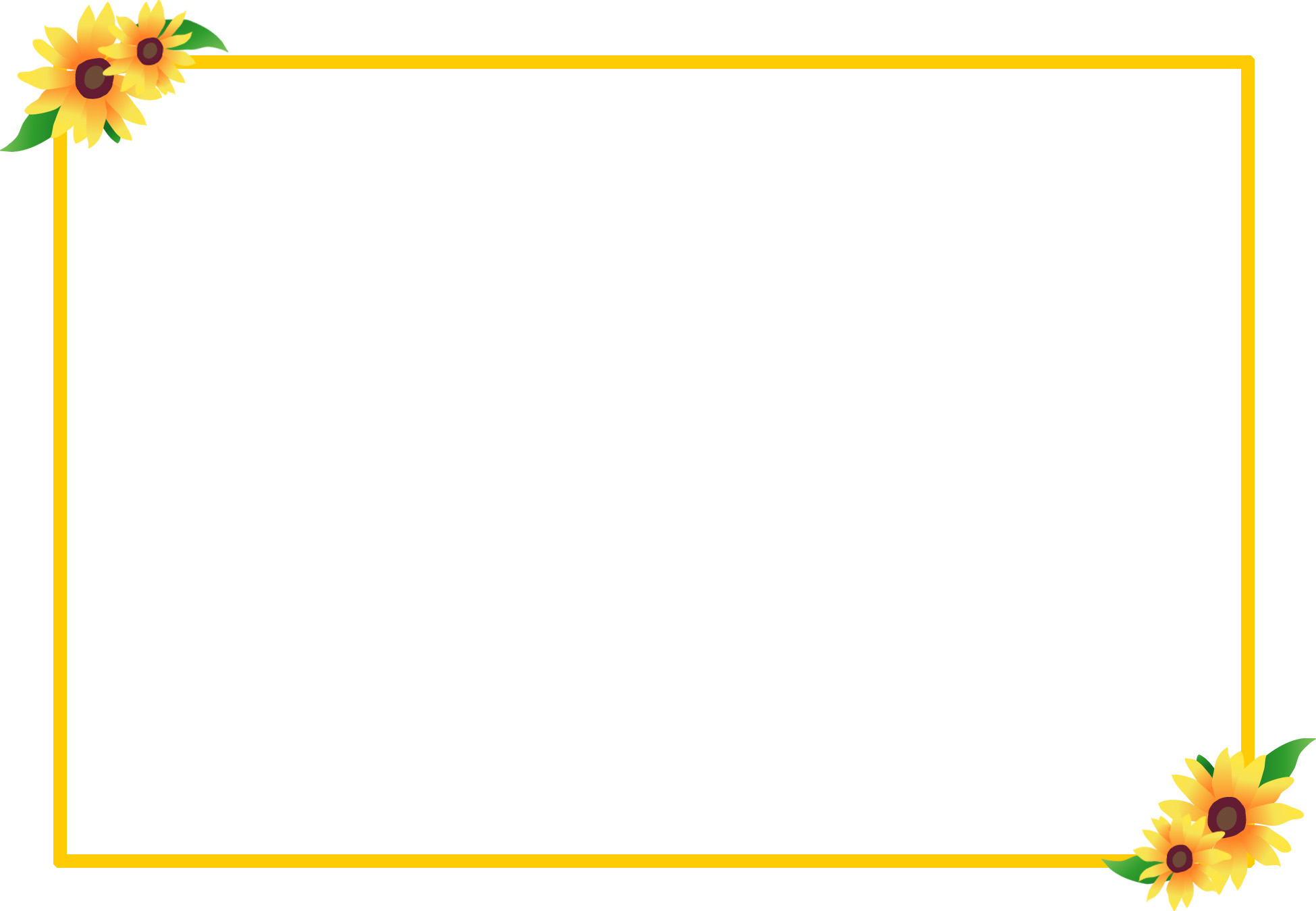 Toán
36
13   +   23   =
?
?
?
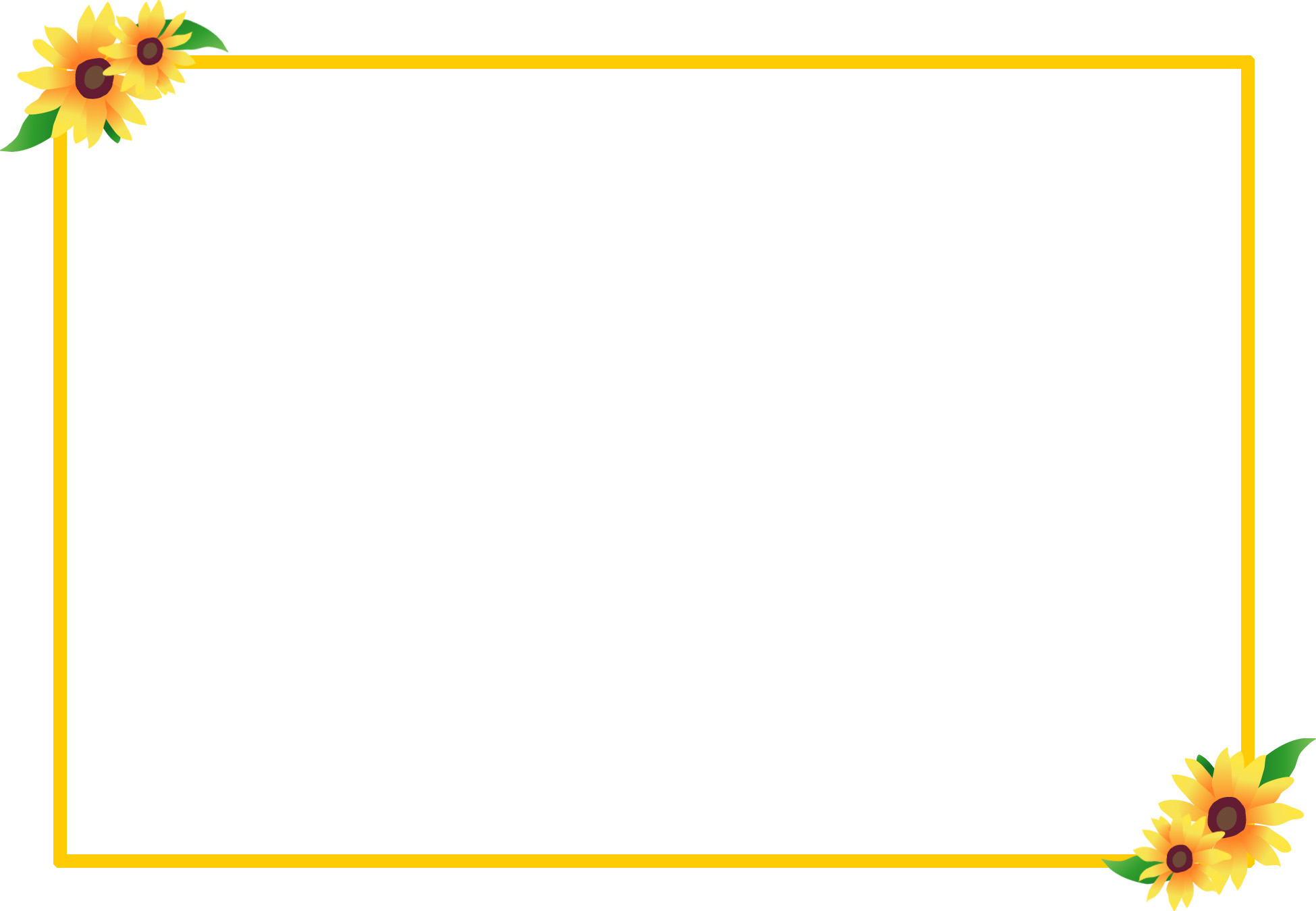 Khám phá
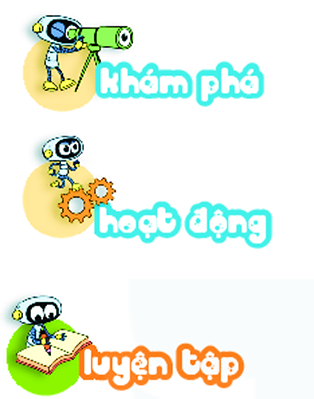 Số hạng, tổng
Có tất cả bao nhiêu con cá?
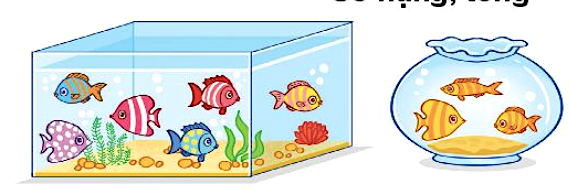 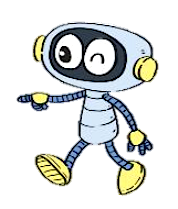 6 + 3 = 9
Có tất cả 9 con cá
6
3
9
+
=
Tổng
Số hạng
Số hạng
6 + 3 cũng gọi là tổng.
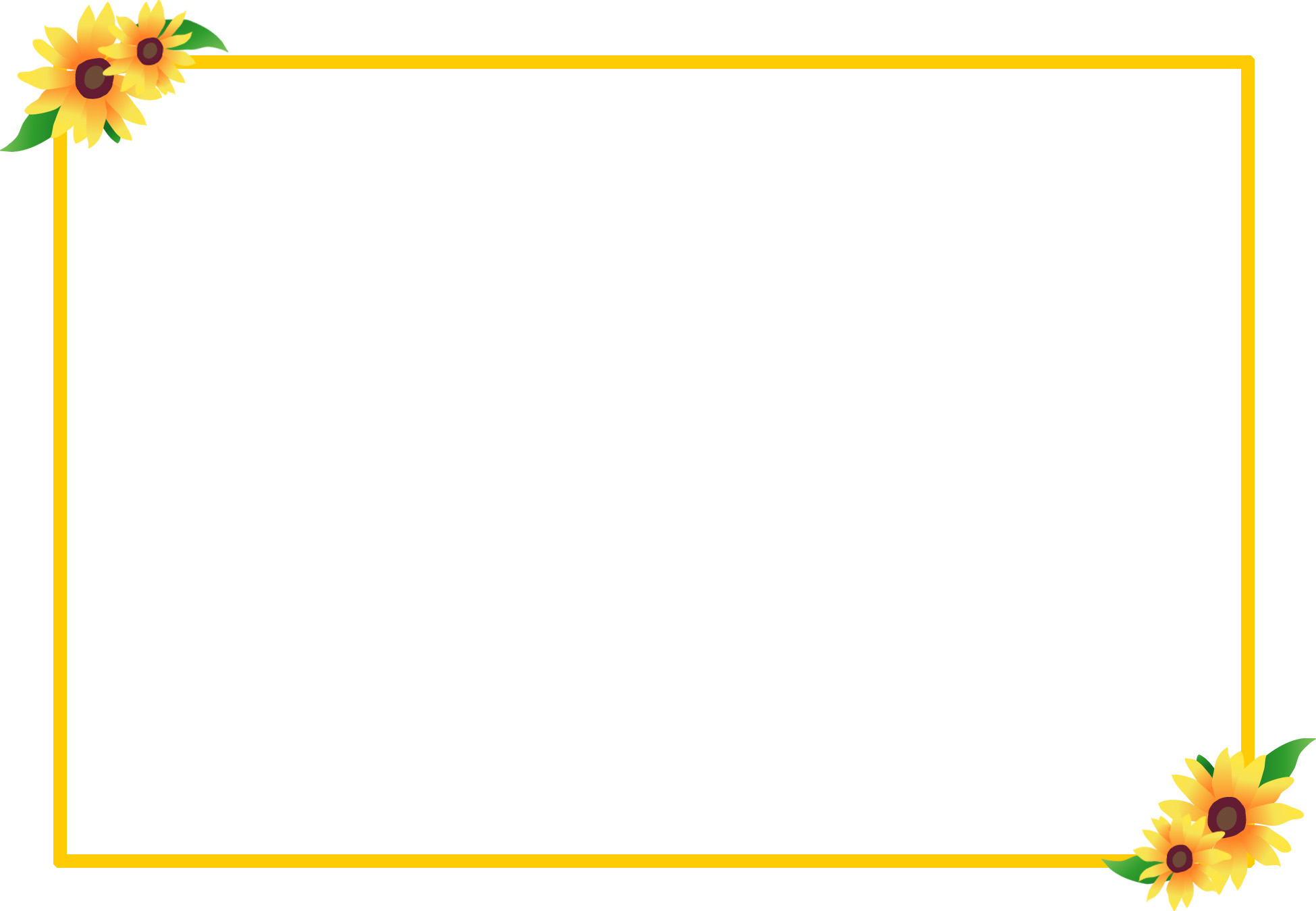 Số hạng, tổng
5
4
9
+
=
Tổng
Số hạng
Số hạng
10
30
20
+
=
Số hạng
Số hạng
Tổng
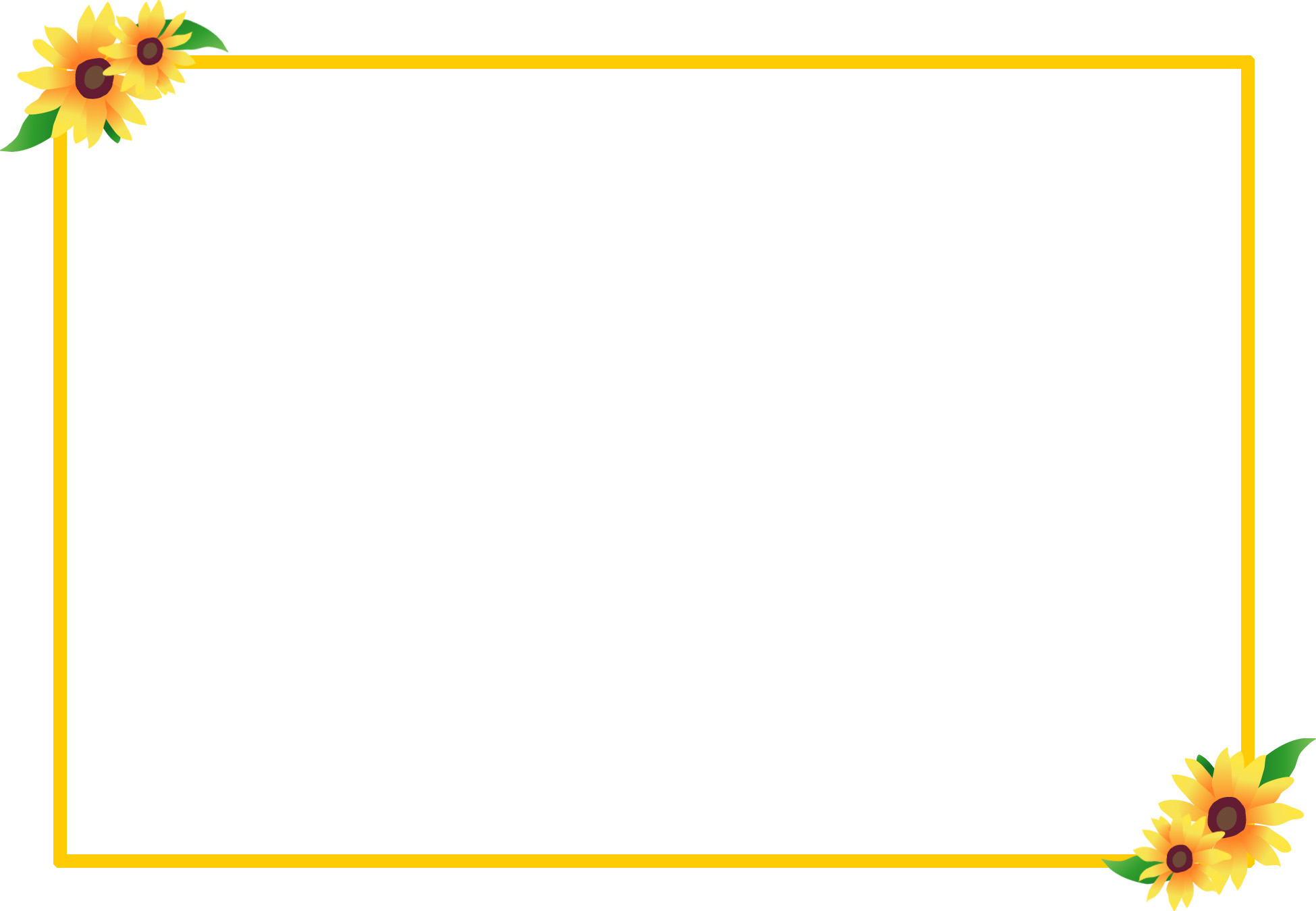 Hoạt động
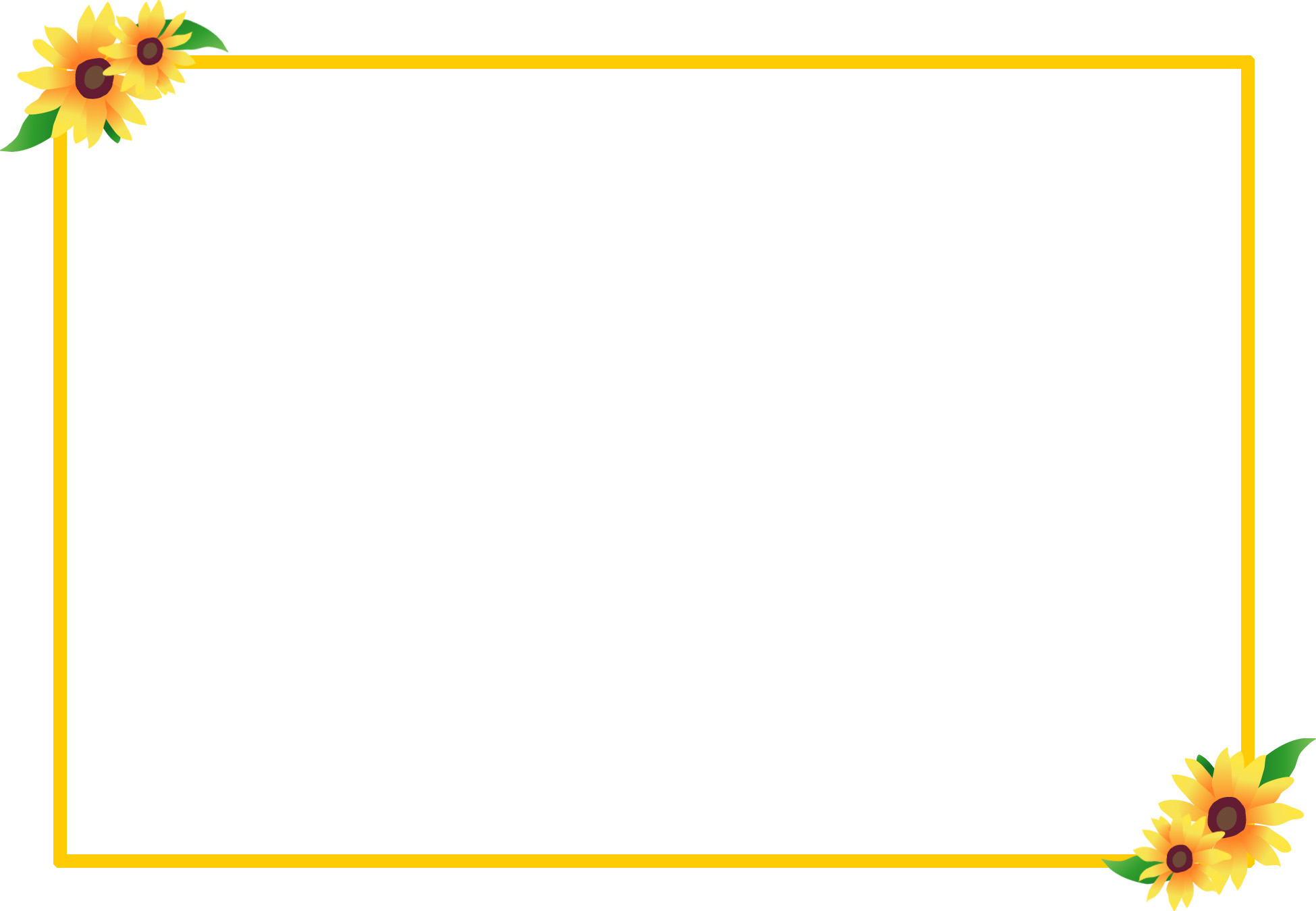 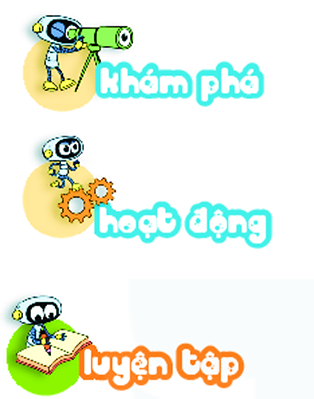 Bài 1: Số?
10
50
99
19
Bài 2: Đặt tính rồi tính tổng, biết các số hạng là:
b) 60 và 17
a) 42 và 35
42
60
M:
+
+
42
35
17
+
35
7
7
7
7
d) 24 và 52
7
7
c) 81 và 16
81
24
+
+
16
52
9
7
7
6
Bài 3: Từ các số hạng và tổng, em hãy lập các phép cộng thích hợp.
Số hạng
Số hạng
Tổng
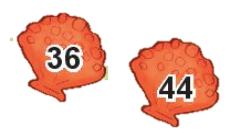 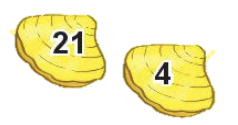 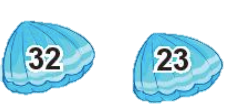 32 + 4 = 36
23 + 21 = 44
21 + 23 = 44
4 + 32 = 36
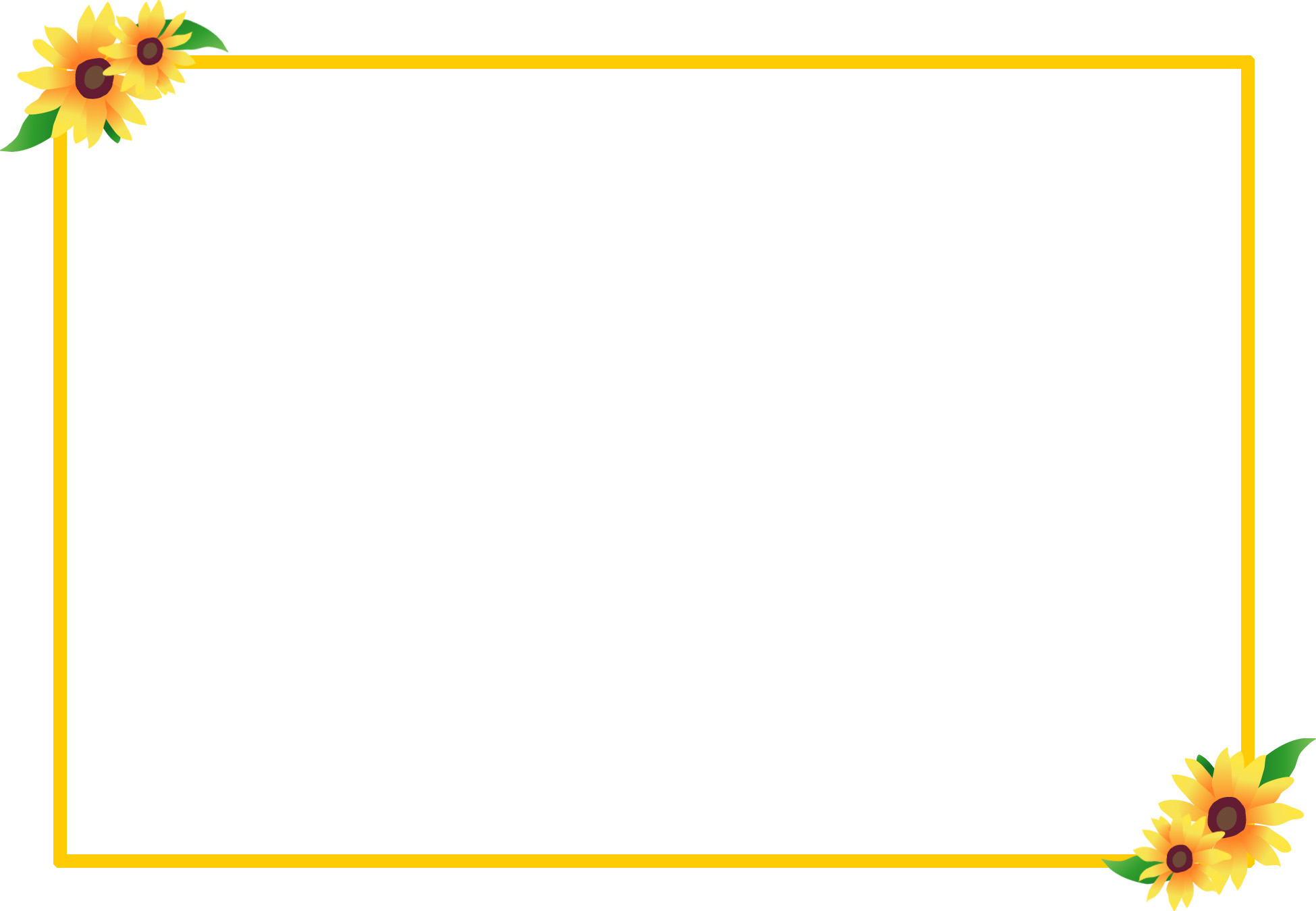 Toán
Bài 3: Các thành phần của phép cộng, phép trừ (Tiết 1)
- Ôn bài
- Chuẩn bị bài sau:
Các thành phần của phép cộng, phép trừ (tiết 2) trang 14